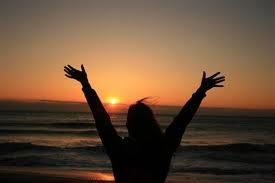 “Profecía, Protección, y la Presencia de Dios”

¡Salmos 91 y El Rapto!
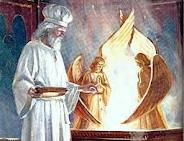 1.	“El que habita
    (habita, vive, experienca)
 Al abrigo del Altísimo
Morará bajo la Sombra del Omnipotente.”
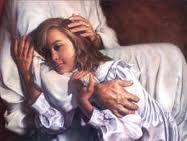 La Sombra del Omnipotente 
Entre los Querubines
Donde Cae la Gloria Shechinan
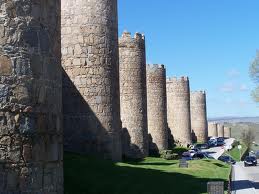 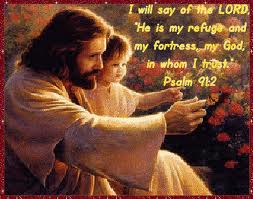 “DIRE YO 
A JEHOVÁ
ESPERANZA MÍA, Y CASTILLO MÍO
MI DIOS 
EN QUIEN CONFIARÉ.”
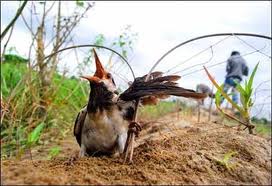 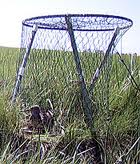 3.	“Él te librará del lazo del cazador…
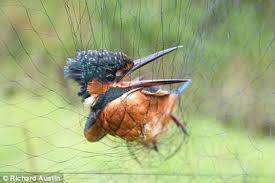 ¡Esta es la trampa del Enemigo! Tribulación
Proverbios 6:5;  7:23;  22:5; 
Salmos  11:6;   69:22;   119:110; 124:7; 
Josué. 23:13;   Eclesiastes 9:12
Jeremías 5:26;  18:22;  48:43-44;
Job 18:9;   22:10;    Isaías 8:14-15;  24:17-18;
Oseas 5:1;  9:8;   Amos 3:5
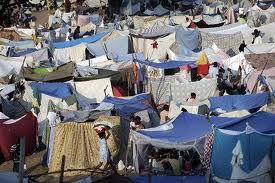 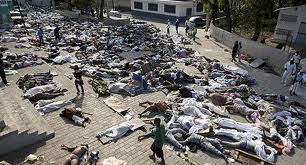 …De la peste destructora.”
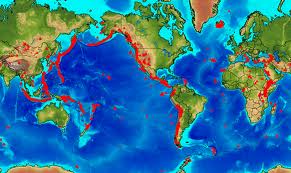 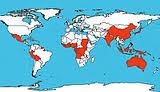 4. “Con Sus plumas te cubrirá…
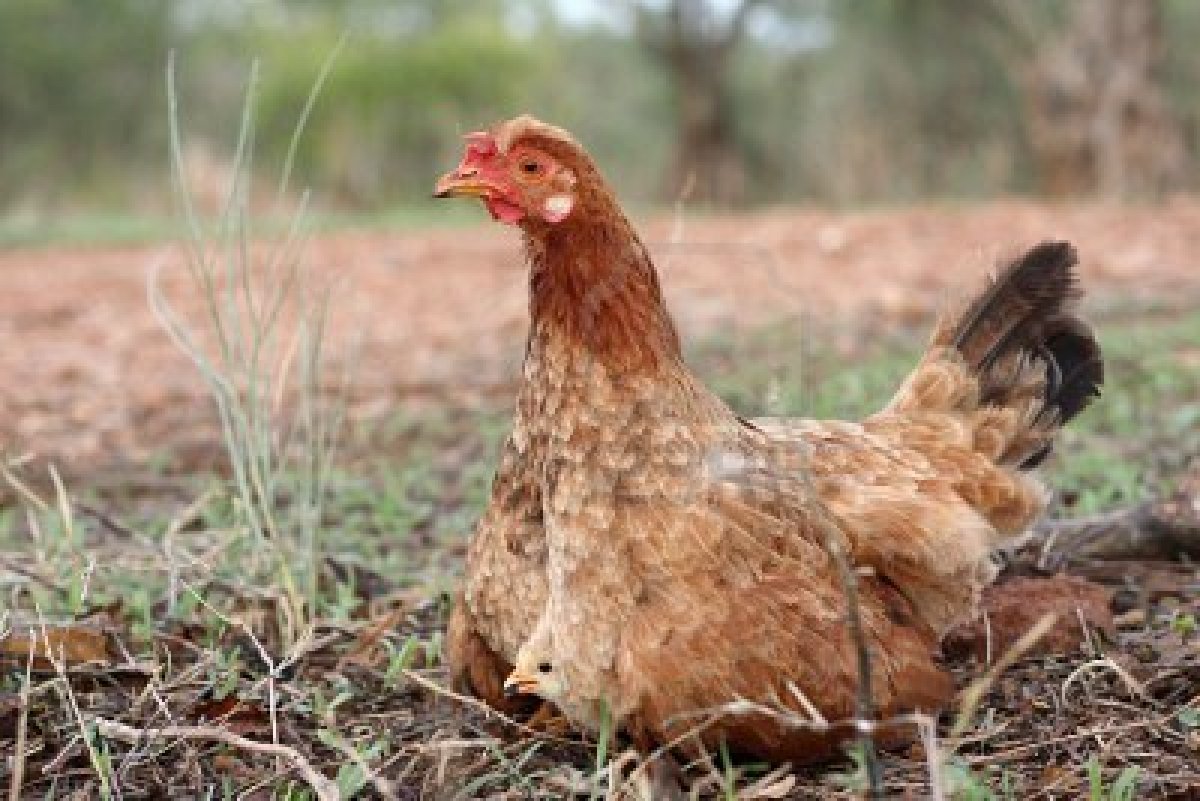 …Y debajo de Sus alas estarás seguro; Escudo y adarga es su verdad.”
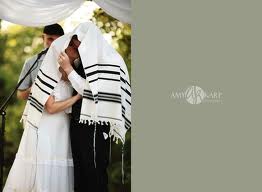 Pacto de Matrimonio
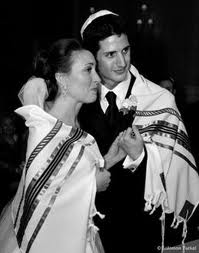 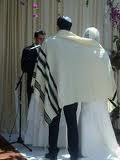 “
5. “No temerás el terror nocturno…
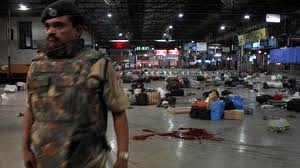 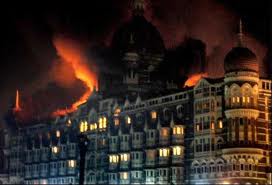 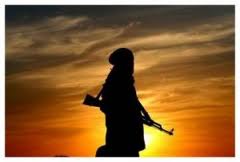 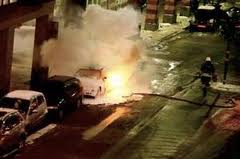 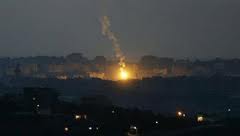 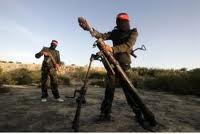 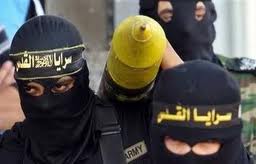 …Ni saeta que vuele de día.”
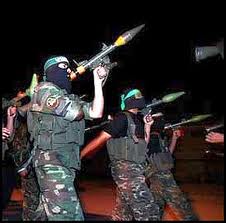 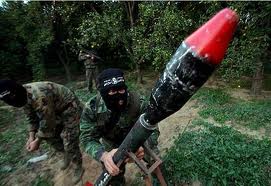 s
6. “Ni pestilencia que ande en oscuridad, Ni mortandad que en medio del día destruya.”
Ataque PEM  - 
¡Una bomba que es liberada en la atmosfera sobre los E.E.U.U destruíra todo lo que es electrónico y red digital, que nos pondría 100 años atrasados!
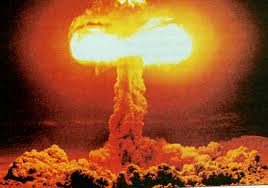 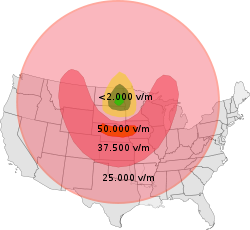 Una explosión con pulso electromagnético en altitud sería capaz de inutilizar todo los sistemas electrónicos de un país como en la imagen
“Caerán a tu lado mil, Y dies mil a tu diestra; 
Mas a ti no llegará.”
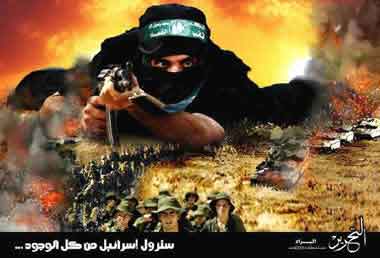 8.	“Ciertamente con tus ojos mirarás 
y verás la recompensa de los impíos.”
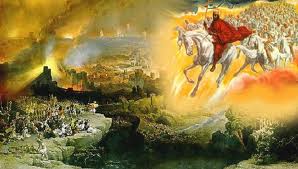 9.	“Porque has puesta a JEHOVÁ, 
que es mi esperanza, 
Al Altísimo por tu habitación.”
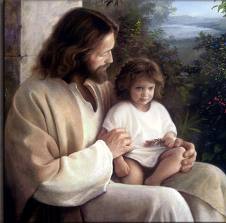 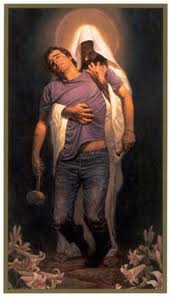 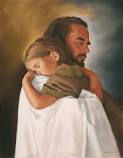 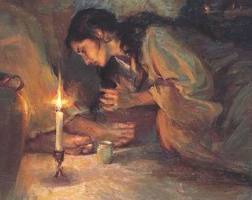 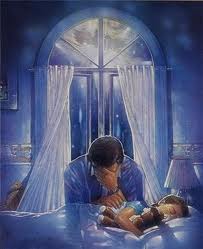 “No te sobrevendrá mal,










Ni plaga tocará tu morada.”
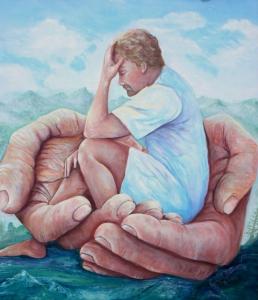 11.	“Pues a Sus ángeles mandará acerca de ti. Que te guarden en todos tus caminos.”
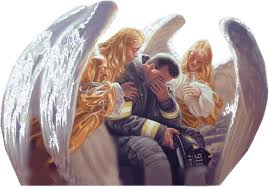 “En las manos te LLEVARÁN, 
para que tu pie no tropiece en piedra.”
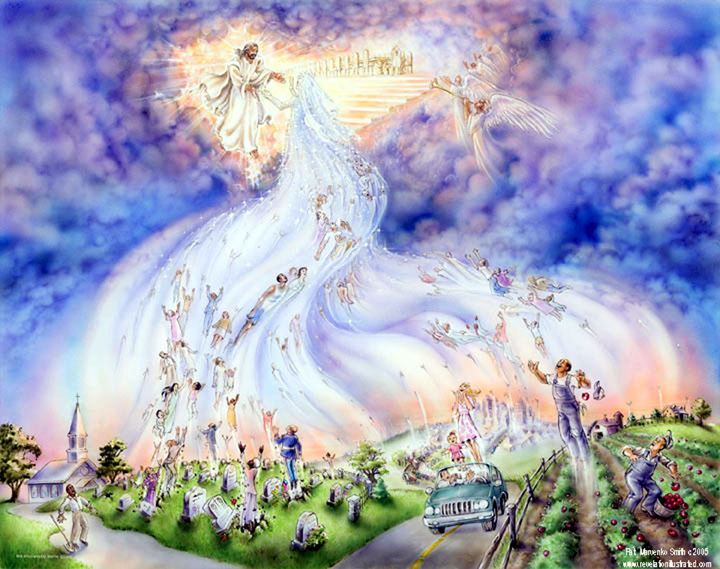 Sátanas tú estas 
																					DEBAJO de MIS PIES
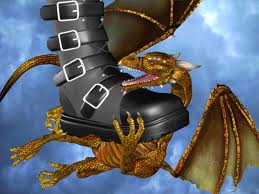 13.	“Sobre el león y el áspid pisarás; Hollarás al cachorro del león y al dragón.”
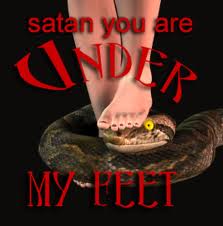 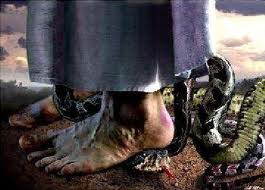 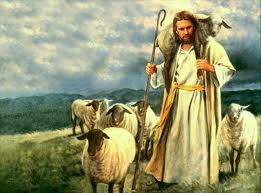 14.	“Por cuanto en Mí ha puesto su amor, Yo también lo libraré…
“Because he has set his love upon Me, therefore I will deliver him” (vs. 14)
…Le pondré en Alto, por cuanto ha conocido Mi Nombre.”
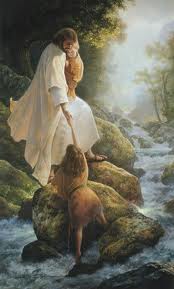 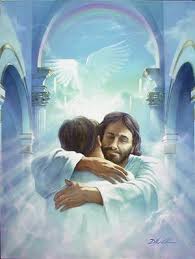 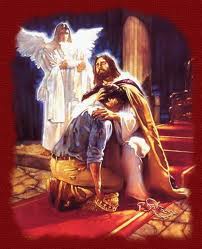 15.	“Me invocará, y Yo le responderé; Con él estaré Yo en la angustia; Lo libraré y le glorificaré.”
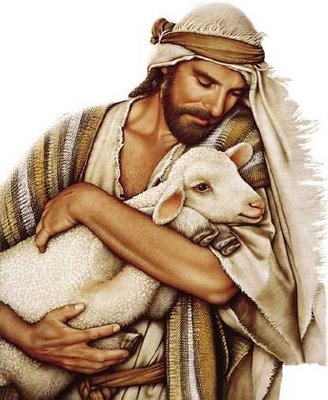 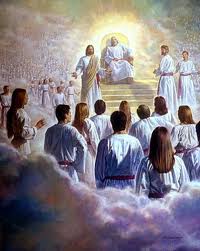 16.	 “Lo saciaré de larga vida, y le mostraré Mi Salvación.”
Salvación = Yeshúa 
        ( Hebreo )
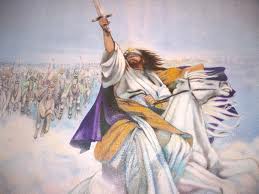 Tan Grande es el 
AMOR del PADRE
Para Nosotros! 

Salmos 91